Q48What is the Best Position (High Hip vs. Anatomic) for the acetabular component in patients with severe DDH?



SMJ Mortazavi
Joint Reconstruction Research Center, 
Tehran University of Medical Sciences,Tehran, Iran
Mortazavi SMJ, Atilla B, Bilgen OF, Cheng-Fong C, Gahramanov A, Hosseini-Monfared P, Kreuzer S, Razzaghof M, Shubnyakov I, Zagra
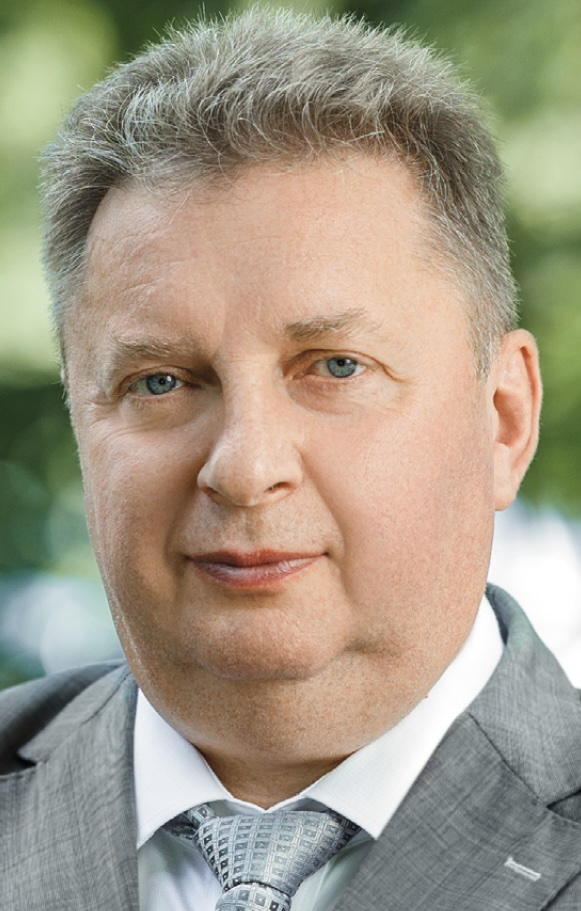 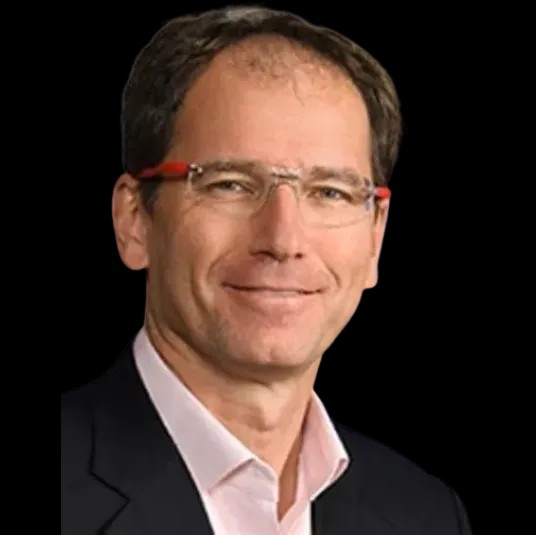 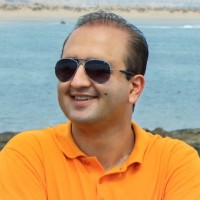 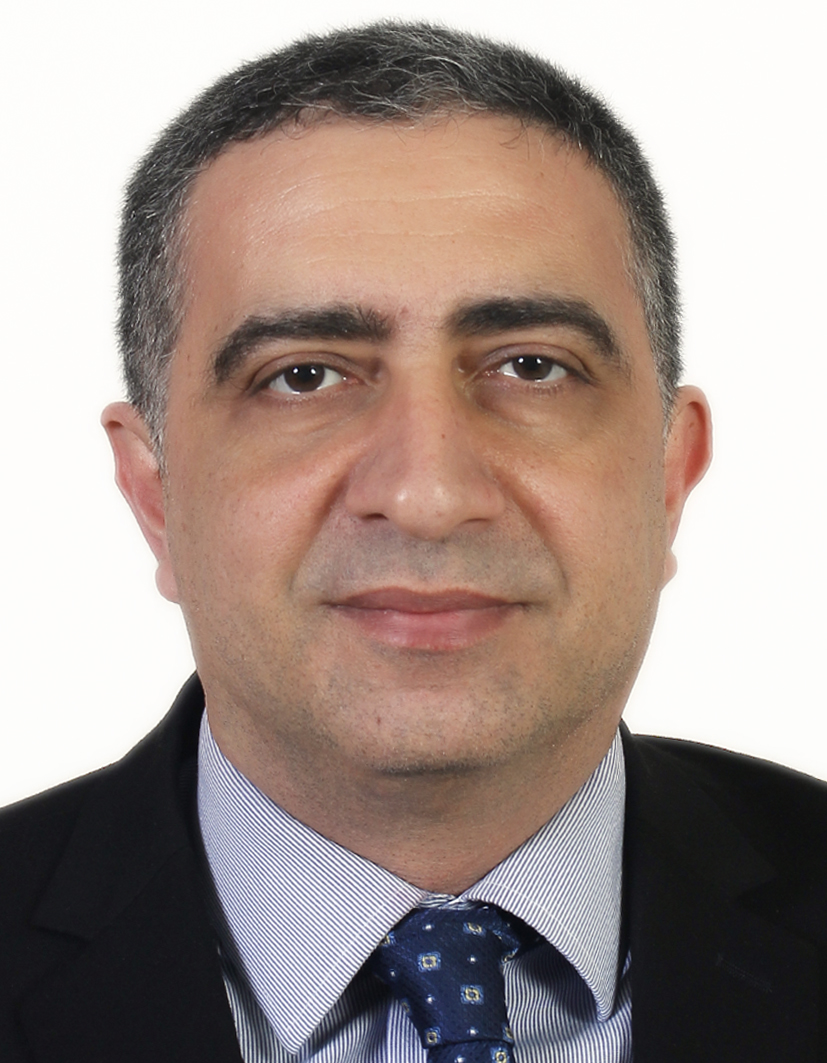 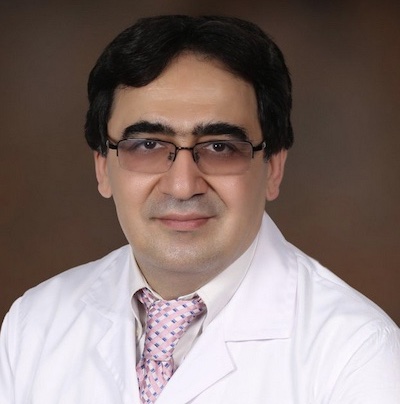 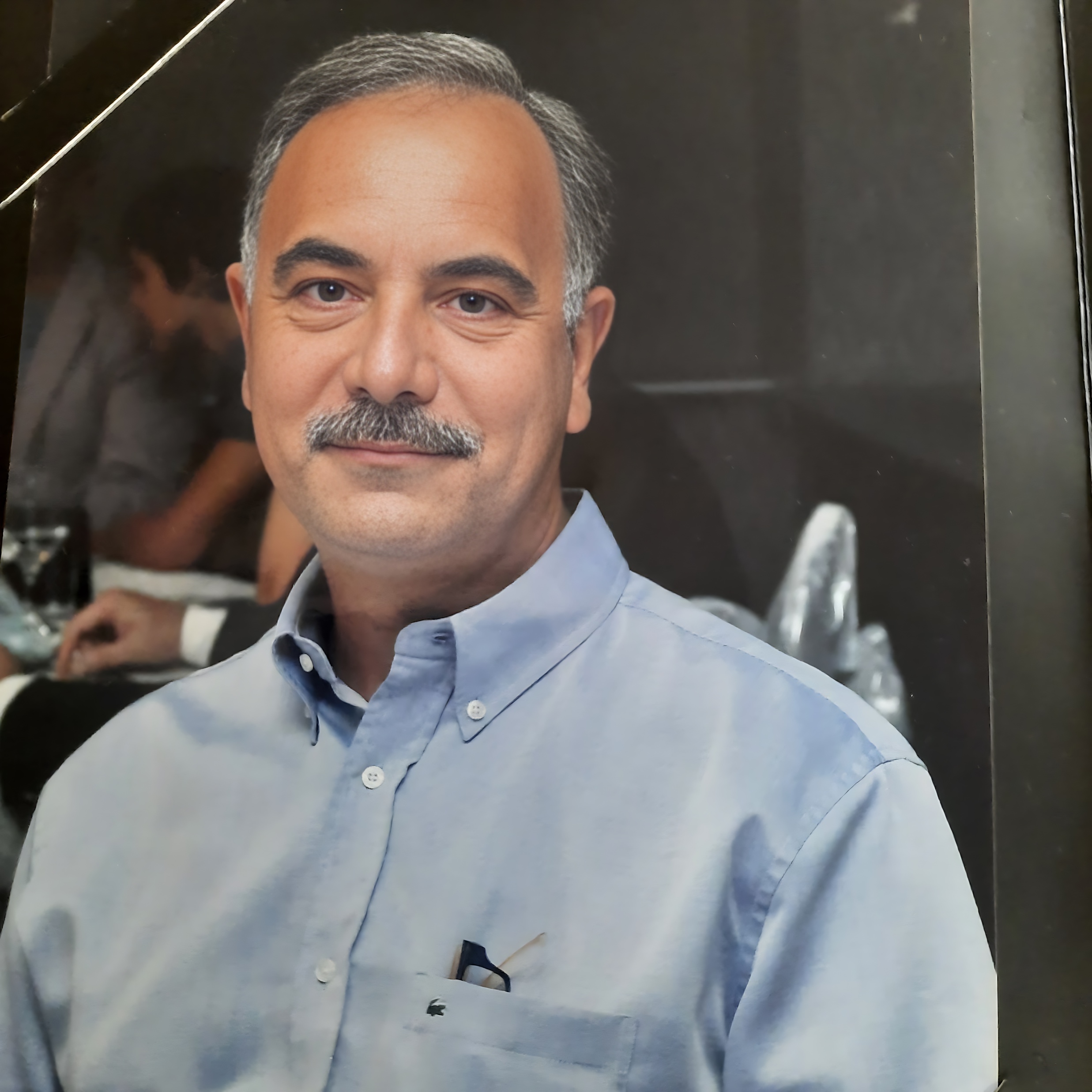 Total hip arthroplasty (THA) in severe DDH is challenging. 
Anatomical deformities 
Limited bone stock
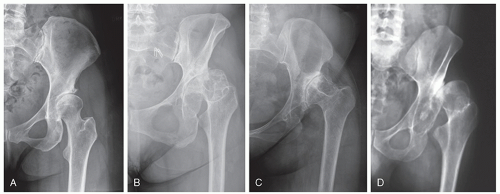 Qu et al, AOTS, 2011.
Ranawat et al, JBJS Am, 1980
[Speaker Notes: X. Qu, X. Huang, and K. Dai, “Metal-on-metal or metal-onpolyethylene for total hip arthroplasty: a meta-analysis of prospective randomized studies,” Archives of Orthopaedic and Trauma Surgery, vol. 131, no. 11, pp. 1573–1583, 2011 
Ranawat CS, Dorr LD, Inglis AE. Total hip arthroplasty in protrusio acetabuli of rheumatoid arthritis. J Bone Joint Surg Am.1980;62:1059-1065.]
Crowe classification
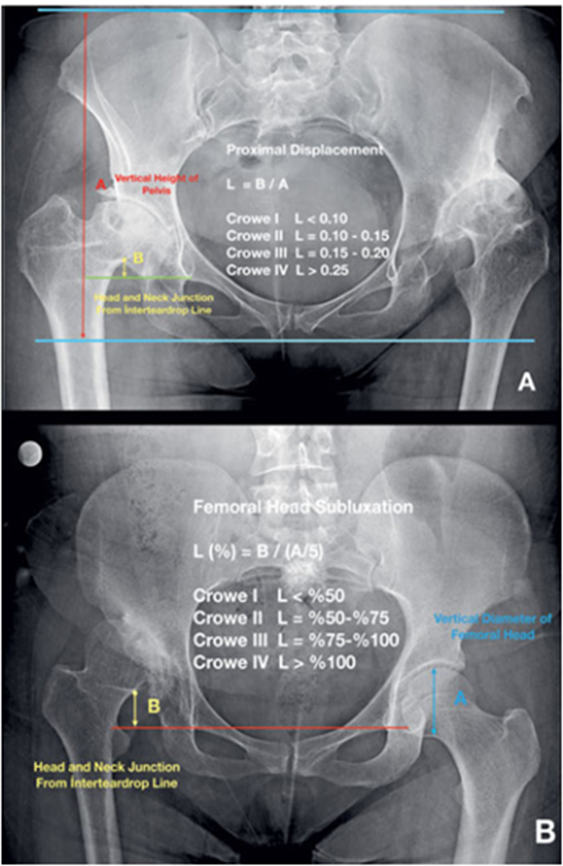 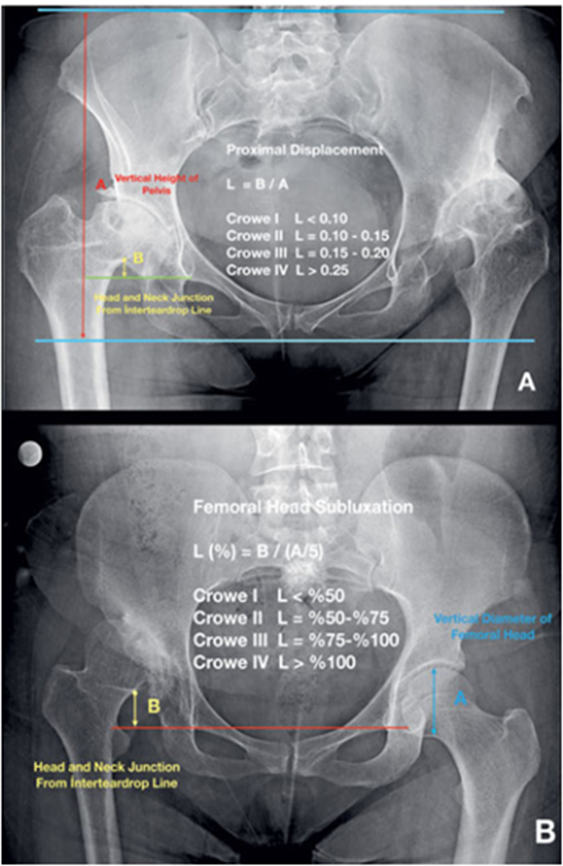 Hip Center
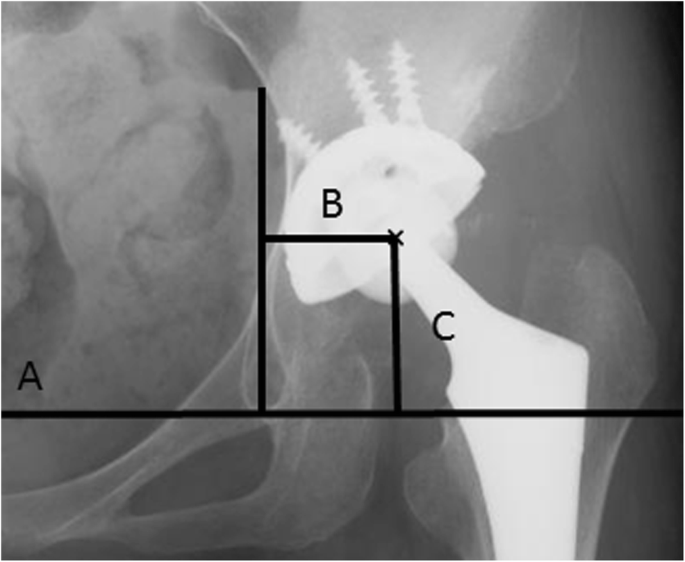 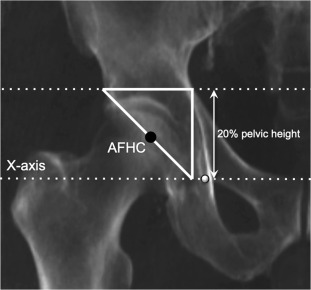 Ranawat method
Inter-teardrop line method
Anatomic hip center (AHC)
Potential issues
Lesser bone stock
Difficult reduction
Risk of nerve injury
Need for adjuvant procedures:
femoral shortening
Acetabular bone graft
Advantage
Restore joint reaction forces
Restore hip biomechanics
Restore normal gait
1. Bicanic et al, IO, 2009					3. Marangoz et al, Hip Int, 2010
2. Dapuzzo et al, Orthop Clin North Am, 2012				4. Nie at al, IO, 2009
[Speaker Notes: Bicanic G, Delimar D, Delimar M, Pecina M. Influence of the acetabular cup position on hip load during arthroplasty in hipdysplasia. Int Orthop. 2009;33:397-402. 
Dapuzzo MR, Sierra RJ. Acetabular considerations during total hip arthroplasty for hip dysplasia. Orthop Clin North Am. 2012;43:369-375 
Marangoz S, Atilla B, Gok H, et al. Gait analysis in adults with severe hip dysplasia before and after total hip arthroplasty. HipInt. 2010;20:466-472 
Nie Y, Ning N, Pei F, Shen B, Zhou Z, Li Z. Gait kinematic deviations in patients with developmental dysplasia of the hiptreated with total hip arthroplasty. Orthopedics. 2017;40: e425-e431]
High hip center (HHC)
Potential issues
Increased joint reaction forces
Accelerated poly wear
Aseptic loosening
Dislocation
Limb shortening
Abductor failure
Advantages
Higher bone stock
Easier reduction
Less need for adjuvant procedures:
femoral shortening
Acetabular bone graft
lower risk of nerve injury
1. Delp et al, CORR, 1996.				4. Qu et al, AOTS, 2011
2. Jerosch et al, AOTS, 1997				5. Smith et al, Lancet, 2012
3. Kiyama et al, JOA, 2009				6.Hao et al, Chinese journal of joint surgery, 2007
[Speaker Notes: S. L. Delp, R. L. Wixson, A. V. Komattu, and J. H. Kocmond, “How superior placement of the joint center in hip arthroplasty affects the abductor muscles,” Clinical Orthopaedics and Related Research, vol. 328, pp. 137–146, 1996. 
J. Jerosch, J. Steinbeck, J. Stechmann, and V. Güth, “Influence of a high hip center on abductor muscle function,” Archives ofOrthopaedic and Trauma Surgery, vol. 116, no. 6-7, pp. 385– 389, 1997. 
T. Kiyama, M. Naito, H. Shitama, and A. Maeyama, “Effect of superior placement of the hip center on abductor musclestrength in total hip arthroplasty,” The Journal of Arthroplasty, vol. 24, no. 2, pp. 240–245, 2009. 
X. Qu, X. Huang, and K. Dai, “Metal-on-metal or metal-onpolyethylene for total hip arthroplasty: a meta-analysis of prospective randomized studies,” Archives of Orthopaedic and Trauma Surgery, vol. 131, no. 11, pp. 1573–1583, 2011 
A. J. Smith, P. Dieppe, K. Vernon, M. Porter, A. W. Blom, and National Joint Registry of England and Wales, “Failure rates of stemmed metal-on-metal hip replacements: analysis of data from the National Joint Registry of England and Wales,” Lancet (London, England), vol. 379, no. 9822, pp. 1199–1204, 2012 
Y. F. Hao, J. Y. Sun, P. Y. Yang, and L. B. Ma, “The deduction of a mathematical model of limited high hip center,” ChineseJournal of Joint Surgery (Electronic Version), vol. 1, no. 3, pp. 161–167, 2007.]
Literature Review/Process
MeSH terms: 
“Total Hip Arthroplasty” AND “Developmental Dysplasia of the Hip” AND (“High hip center” OR “Anatomic Hip Center” )
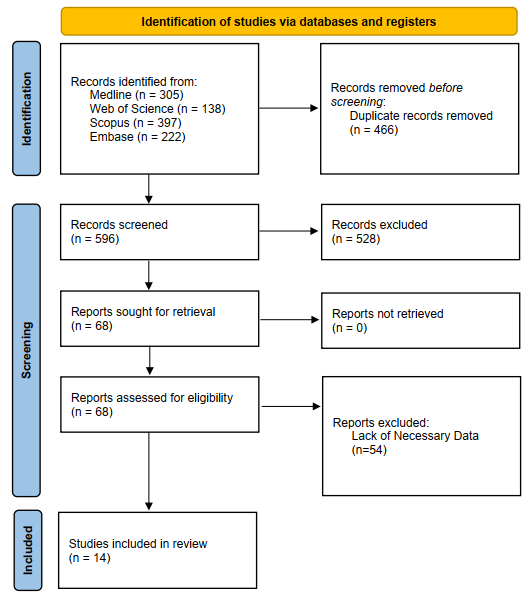 Literature Review/Process
Number of retrieved articles : 596
Final articles: 14
11 retrospective
3 prospective
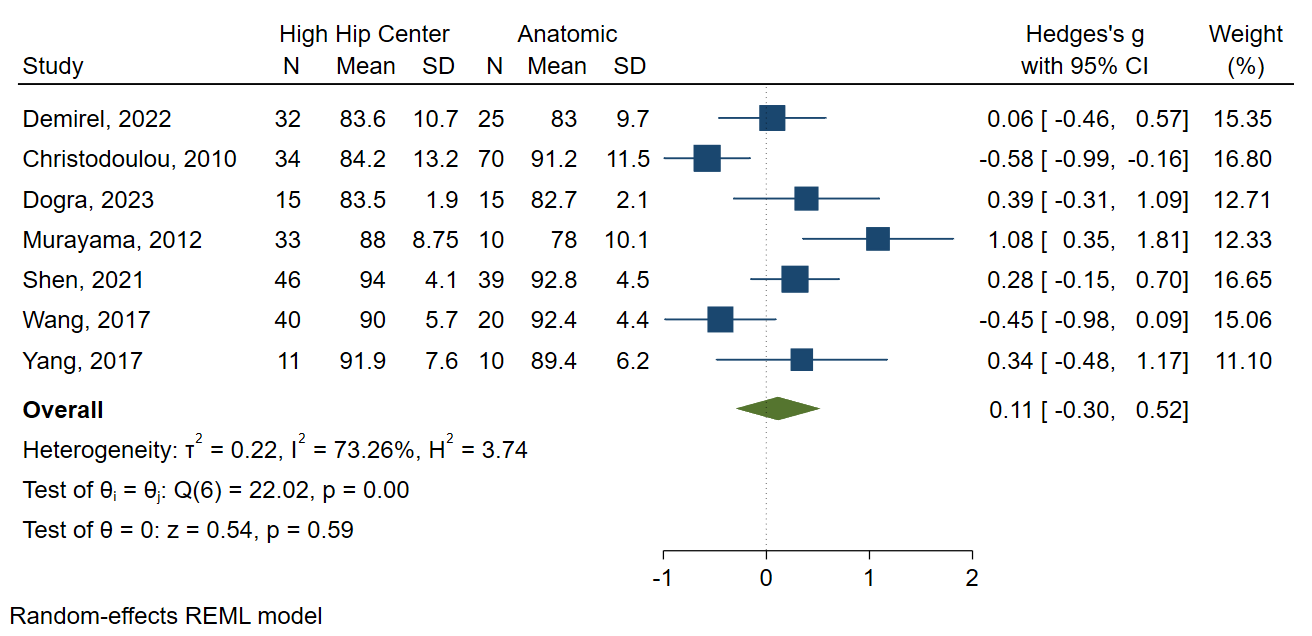 HHS score
7 studies
No difference (P=0.59)
HHS scores
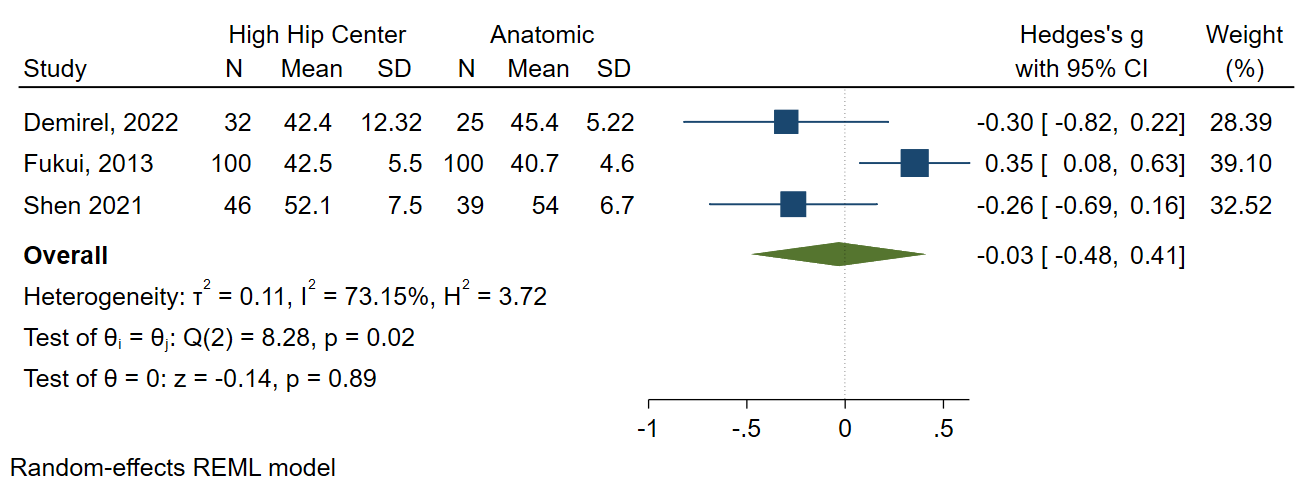 Abductor lever arm
3 studies
No difference (P=0.89)
Abductor Lever Arm
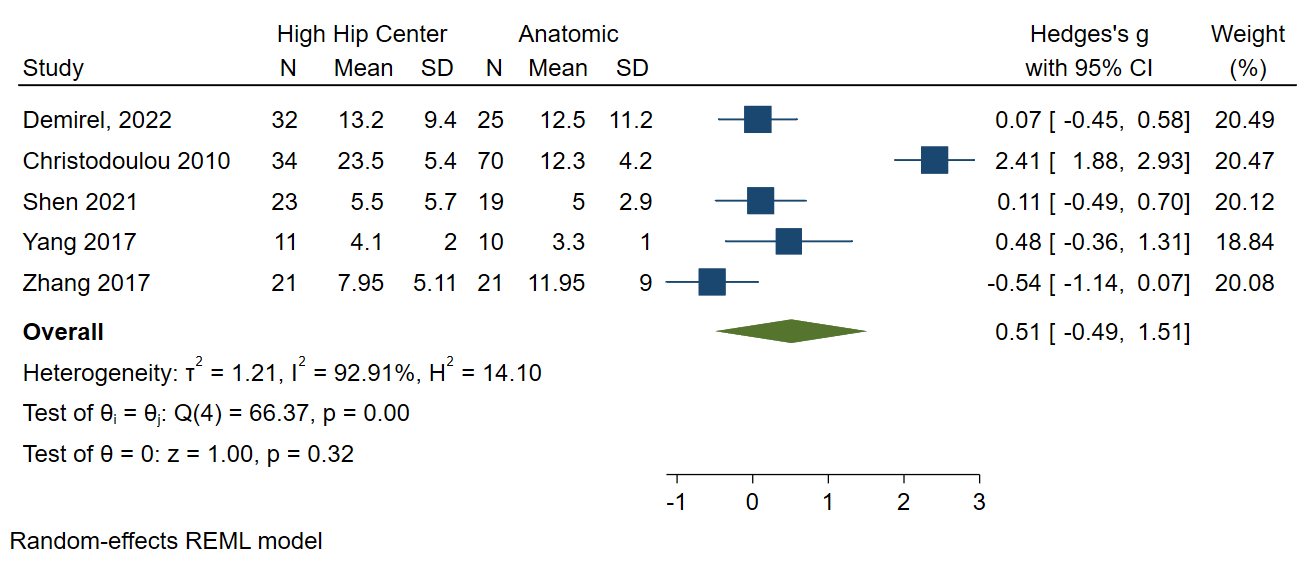 Limb Leg Difference 
5 studies
No difference (P=0.32)
Figure 4. Limb Leg Difference (mm)
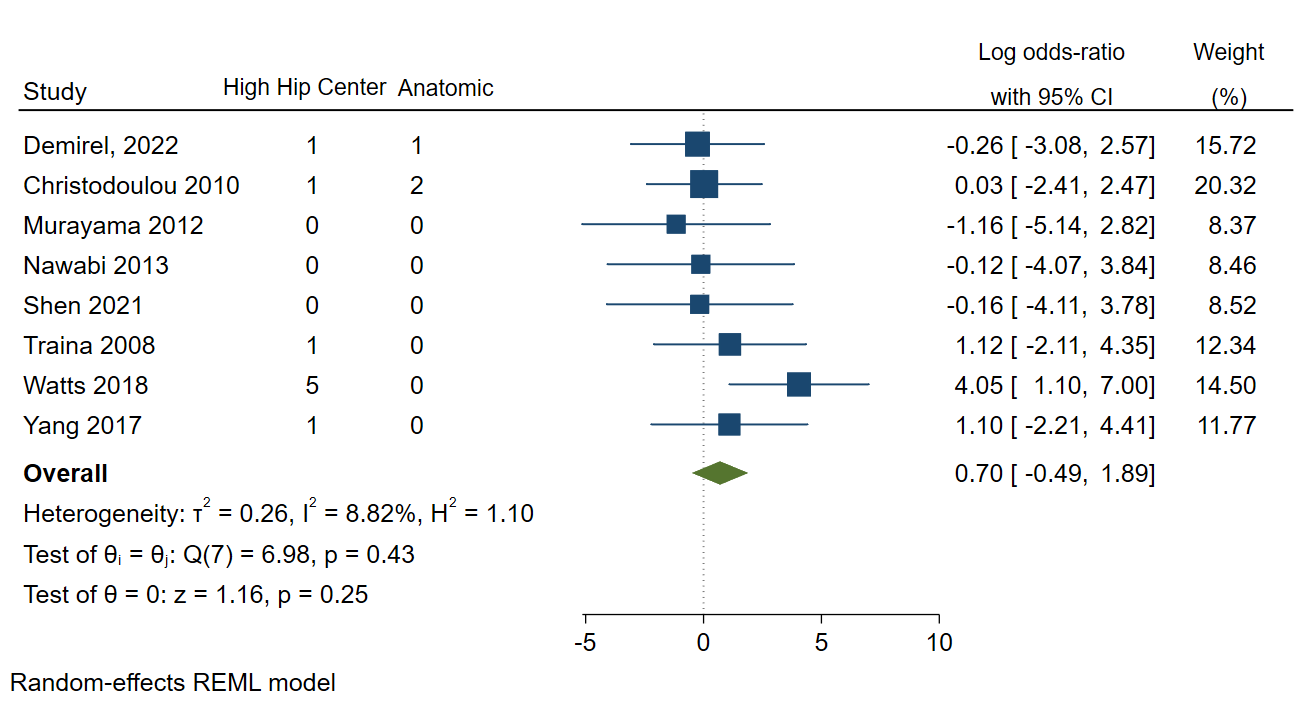 Acetabular Cup Revisions 
8 studies
No difference (P=0.25)
Acetabular Cup Revisions
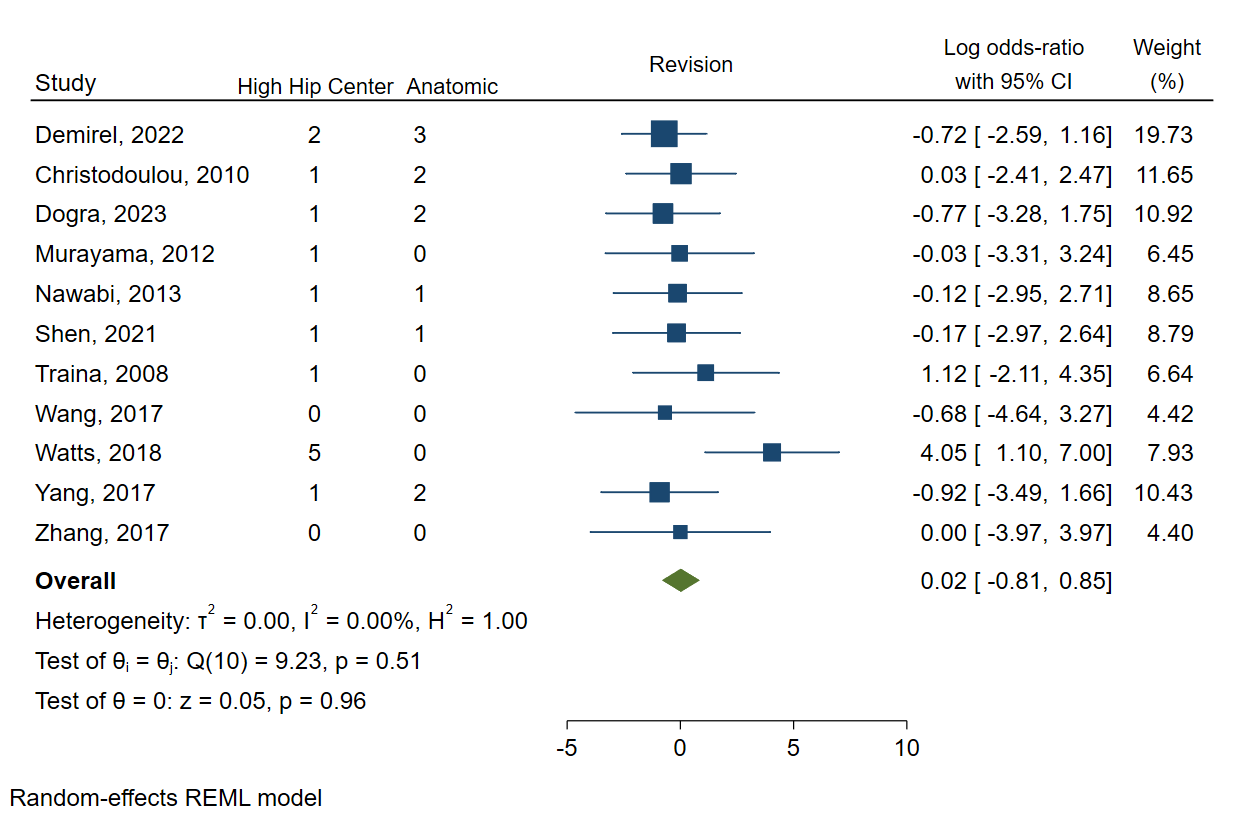 Any Cause Revisions 
11 studies
No difference (P=0.96)
Any Cause Revisions
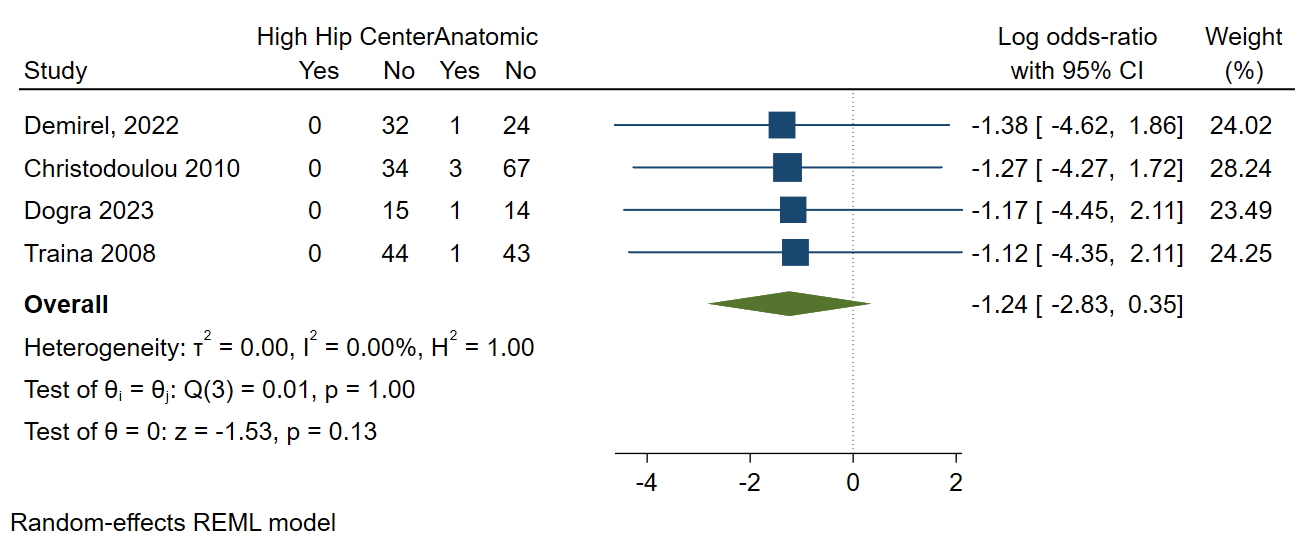 Nerve injury
4 studies
No difference (P=0.13)
Nerve Injury
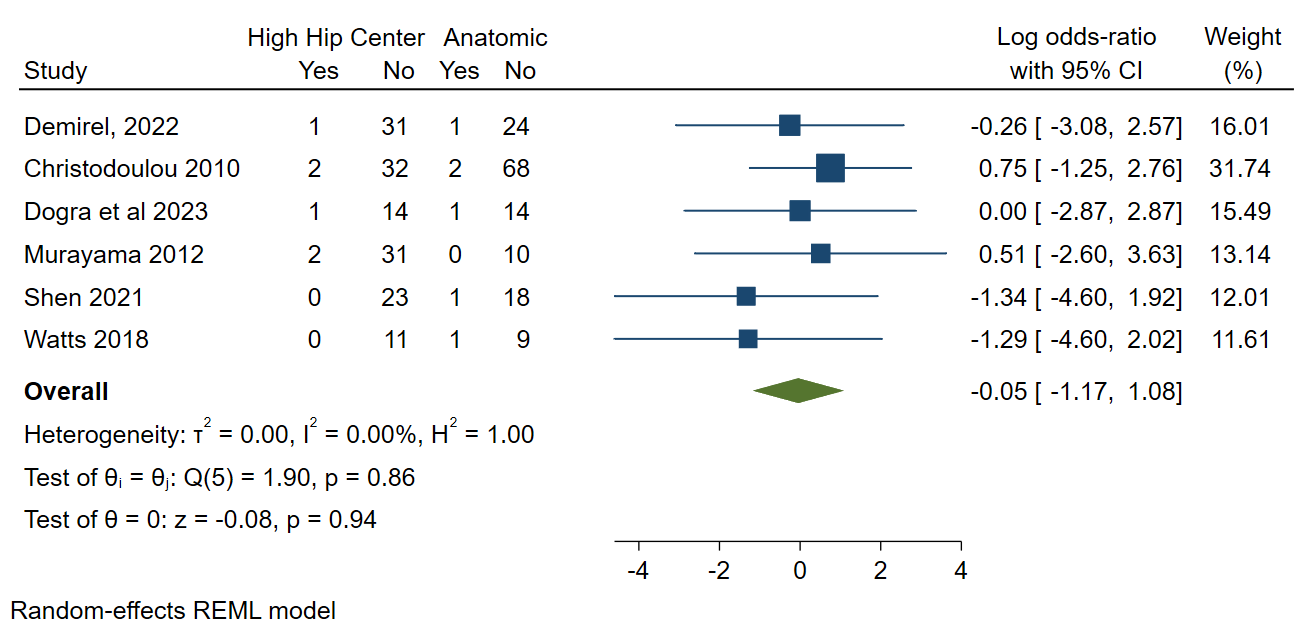 Dislocation rate
6 studies
No difference (P=0.94)
Dislocation Rate
Question:

What is the Best Position (High Hip vs. Anatomic) for the acetabular component in patients with severe DDH?
Question:

What is the Best Position (High Hip vs. Anatomic) for the acetabular component in patients with severe DDH?

Recommendation:
The findings of the previous studies demonstrate that the functional outcomes, revision rates, and nerve injury rates were not significantly different between the high hip or anatomic center groups for patients with developmental dysplasia of the hip.